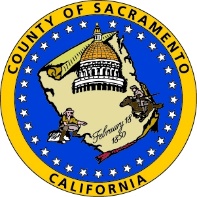 SACRAMENTO COUNTY HEALTH AUTHORITY COMMISSION
General Meeting
June 21, 2022
Agenda Item 1:

Welcome and Opening Remarks
2
Sacramento County Health Authority Commission
June 21, 2022
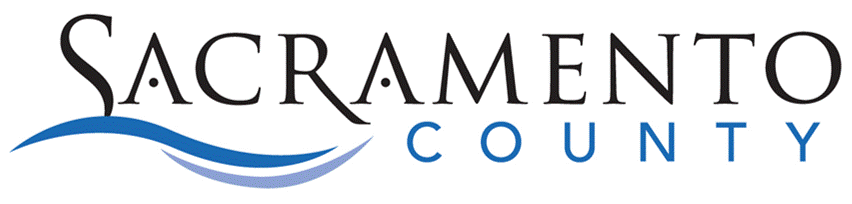 Agenda Item 2:

Agenda Review
3
Sacramento County Health Authority Commission
June 21, 2022
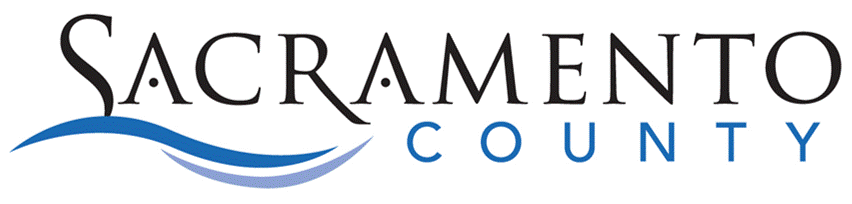 Agenda
Welcome/Opening Remarks

Agenda Review

Action: Approval of Meeting Minutes
Action: Approval of Commission Budget
Presentation and Discussion: Strategic Planning

Public Comment

Closing Comments and Adjournment
4
Sacramento County Health Authority Commission
June 21, 2022
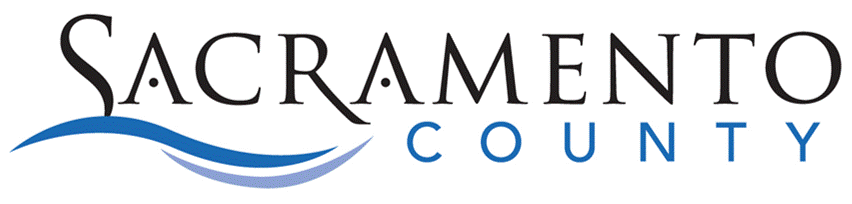 Agenda Item 3:

Action: Approval of Meeting Minutes
5
Sacramento County Health Authority Commission
June 21, 2022
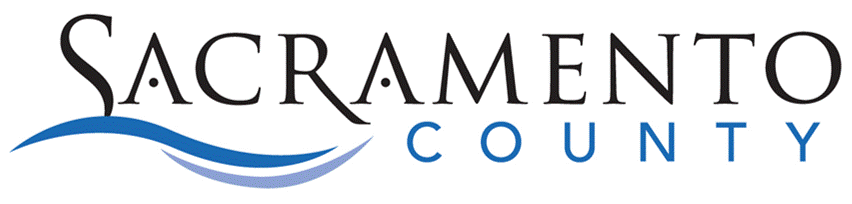 Agenda Item 4:

Action: Approval of Commission Budget
6
Sacramento County Health Authority Commission
June 21, 2022
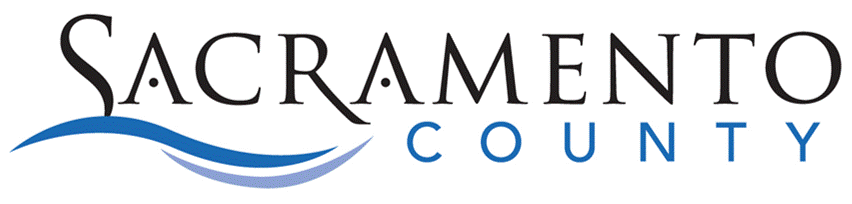 Proposed FY 2022-23 SCHA Budget
The Sacramento County Health Authority Commission will rely on the Department of Health Services for administrative expenses, including the reimbursement of an appropriate amount to be determined by the county for travel and childcare expenses that Commission members who are Medi-Cal recipients incurred in performing their duties related to the Commission and those committees.
7
Sacramento County Health Authority Commission
June 21, 2022
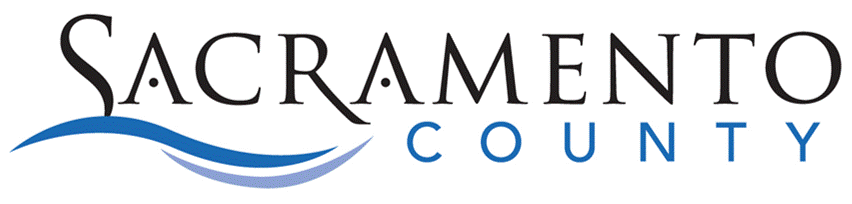 Agenda Item 5:

Presentation

Strategic Planning
8
Sacramento County Health Authority Commission
March 10, 2021
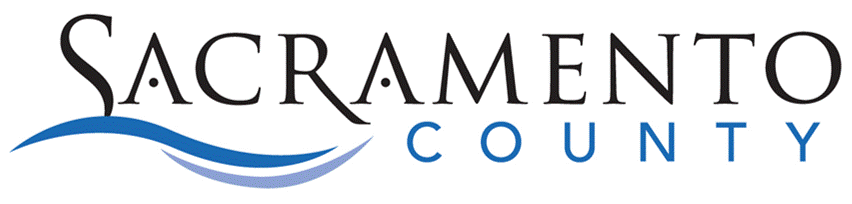 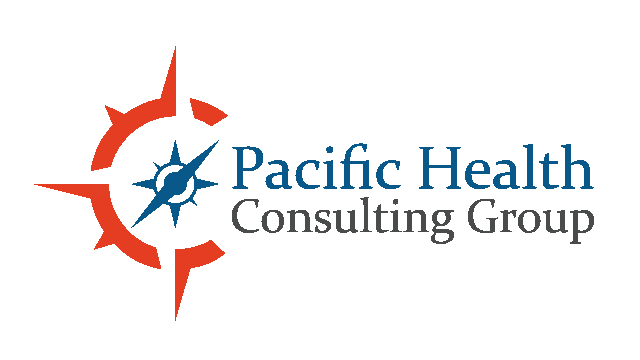 SACRAMENTO HEALTH AUTHORITY COMMISSIONSTRATEGIC PLANNING MEETINGjune 21, 2022
Prepared by Pacific Health Consulting Group
AGENDA
Review Timeline for Strategic Planning: WHERE ARE WE
Confirm REVISED Vision, Mission and Values
Confirm REVISED Strategic Priorities
Discuss PROPOSED Anticipated Outcomes
Next Steps
Public Comment
WHY DO STRATEGIC PLANNING
High level plan to achieve one or more goals under conditions of uncertainty

Roadmap for future initiatives

Provides Commission, Staff and Community with common focus and perspective

Focus on members
EFFECTIVE STRATEGIC PLANS
The most effective strategic plans are…
Clear, simple and focused 
Inspire a broader vision but offer achievable steps
Incorporate the views and participation of the board, staff and key stakeholders
Function as frameworks or tools for making decisions and adapting to the environment
3-year strategic plan horizon – 2023-2025
TIMELINE - 2022
4 Educational Sessions 
CalAIM (Dr. Brad Gilbert, Pacific Health Consulting Group)
Evaluation of Health Plan Performance (Dr. Brad Gilbert, Pacific Health Consulting Group)
ReProcurement/DHCS New Proposed Health Plan Contract (Sarah Brooks, Sellers/Dorsey)
Health Authorities and Boards/Commissions (Tim Reilly and Bobbie Wunsch, Pacific Health Consulting Group)
Strategic Planning Sessions
Strategic Planning Session #1 – Vision, Mission, Values and Strategic Priorities
Strategic Planning Session #2 – June 21- Anticipated Outcomes
Strategic Planning Session #3 – July 19 – Proposed Strategies and Review DRAFT Strategic Plan Components
August – DRAFT Strategic Plan sent to HA Commissioners
Strategic Planning Session #4 – September 20 – Discuss and Potentially Approve 3 Year Strategic Plan 2023 - 2025
CURRENT PURPOSE STATEMENT*
The Sacramento County Health Authority Commission shall serve the public interest of Medi-Cal beneficiaries in the county, and strive to improve health care quality, to better integrate the services of Medi-Cal managed care plans and behavioral health and oral health services, to promote prevention and wellness, to ensure the provision of cost-effective health and mental health care services, and to reduce health disparities.


* source = Commission ordinance/SB 226
DEFINITIONS - VISION
Vision Statement: Presents a description about how the world would look if your organization achieved its grandest aspirations
 
Vision --- Our Desired Future 
Look beyond the life of the Long-Term Plan, often 10-20 years out 
Audacious aspirations or dreams that may never be achieved but we want to move toward
Success often dependent upon the actions of multiple organizations
VISION OPTIONS
A healthy community with access to equitable, culturally appropriate, high quality and coordinated whole person health care when and where it is needed. 
100% selected as their first or second choice

We envision a future where all people in the county get their health needs met in a dignified, equitable, respectful, high quality, and coordinated way.
64% selected as their first or second choice
DEFINITION – MISSION
Mission Statement: Describes organization’s fundamental, unique purpose and reason for existence. Can address questions like Why does your organization exist? Who do you serve? How you serve them?
 
Mission --- What We Do 
Typically describes the business the organization is in 
Provides a brief statement of the organization’s purpose
MISSION OPTIONS
SCHA is focused on ensuring access to quality and integrated health care for Medi-Cal beneficiaries in Sacramento County through collaboration and continuous oversight of the Medi-Cal system to improve health outcomes. 
82% selected as their first or second choice
 
The SCHA uses its diversity of experience and expertise to advocate for the highest quality, integrated health care for Medi-Cal beneficiaries in Sacramento through influence and oversight of the Medi-Cal system in the County to improve health outcomes and reduce health disparities. 
73% selected as their first or second choice
DEFINITION: VALUES
Values --- Who We Are 
Core ethics that define what we stand for 
Guide how we operate as an organization and serve our community
PROPOSED ORGANIZATIONAL VALUES
We do our best for Sacramento’s Medi-Cal managed care members by being: 

People-focused: empowering patients, family and staff to ensure that health care is respectful and culturally competent and honors people’s values
Collaborative: valuing community partnerships, existing networks of care, and working together to find solutions
Integrity: Being responsive, honest, and continuously listening, learning and improving
Transparent: using and sharing data to inform decisions and make positive changes
Vigilant: steadfastly advocating with managed care plans, delegated entities and providers to improve quality, access and equity standards while reducing health inequalities.
ADVISORY POLL
Do you generally agree with the draft Vision, Mission and Values reviewed today?

YES I SUPPORT
NO I DO NOT SUPPORT
DEFINITION: STRATEGIC PRIORITY
A high-level plan to help focus and prioritize the HA’s efforts over the next three years 
It sets direction, but does not provide the detail of annual plan objectives and budget

Definition of priority: something/an effort/action that is regarded as more important than another.

Consider the major issues in the environment – federal, state and local – that will impact the HA’s work in the next 3 years.
DRAFT STRATEGIC PRIORITIES
Increase oversight, coordination and other activities to improve health plan and provider performance in the areas of quality, timely access, integration and health disparities
 
Engage Medi-Cal beneficiaries in defining and improving health provider/ health plan performance 
 
Proactively forecast, prepare for and support local efforts to respond to CalAIM and other key DHCS initiatives 
 
Prepare for successful transition to fewer Medi-Cal managed care health plans 
 
Improve Health Authority structure, processes, role clarity, and strategies engage key leaders in the community
ADVISORY POLL
Do you generally agree with the draft Strategic Priorities reviewed today?

YES I SUPPORT
NO I DO NOT SUPPORT
DEFINITION: OUTCOMES/RESULTS
A way to determine if the HA has been successful in addressing its key strategic priorities over the strategic planning period of 3 years 
Identifies our anticipated accomplishments
Be measurable using existing data or data that would be relatively easy to collect and report on
DRAFT ANTICIPATED OUTCOMES
Strategic Priority #1: Increase oversight, coordination and other activities to improve health plan and provider performance in the areas of quality, timely access, integration and health disparities
Proposed Metrics/Outcomes:
1a) Quality scores above DHCS MPLs
1b) Member satisfaction above DHCS MPLs
1c) Provider satisfaction scores above industry standard 
1d) At least 10% improvements in plan performance regarding health disparities, member satisfaction and plan performance
1e) Behavioral health utilization within industry standards
1f) Grievance rates and types consistent with other health plans
1g) Community interventions positively impact HEDIS and other quality results as demonstrated by plans
1h) Plans adequately address or have plans to address access deficiencies demonstrated by grievances or annual studies
DRAFT ANTICIPATED OUTCOMES, cont.
Strategic Priority #2: Engage Medi-Cal beneficiaries in defining and improving health provider/ health plan performance 

Proposed Metrics/Outcomes:
2a) At least 10 Medi-Cal beneficiaries are engaged to give input about health provider and/or health plan performance
2b) At least 4 sessions are held to solicit input from Medi-Cal beneficiaries
2c) All health plans and providers demonstrate a process to address member suggestions in a meaningful way
DRAFT ANTICIPATED OUTCOMES, cont.
Strategic Priority #3: Proactively forecast, prepare for and support local efforts to respond to CalAIM and other key DHCS initiatives 

Proposed Metrics/Outcomes:
3a) Percent of eligible populations enrolled in ECM
3b) Extent, breadth and number of individuals served in Community Supports services
3c) Health plans demonstrate adequate readiness for each new phase of CalAIM as required by DHCS
DRAFT ANTICIPATED OUTCOMES, cont.
Strategic Priority #4: Prepare for successful transition to fewer Medi-Cal managed care health plans 

Proposed Metrics/Outcomes:
4a) Least amount of disruption or transitions for providers and members with the 2024 plan changes
 4b) Health plans actively cooperate with successor plans for a smooth transition
 4c) Health plans meet DHCS expectations for transition to 2024 health plans
 4d) 2024 plans demonstrate understanding of role and expectations of the Sacramento Health Authority and begin participating as early as identified in meetings
 4e) Health Authority begins exploration by end of 2024 of its own role as a licensed health plan
DRAFT ANTICIPATED OUTCOMES, cont.
Strategic Priority #5: Improve Health Authority structure, processes, strategies and engage key leaders in the community 
Proposed Metrics/Outcomes:
5a) Health Authority members express satisfaction at understanding of roles of Health Authority and with conduct of body as a whole
 5b) Health Authority strategic plan is being implemented effectively and progress reported on quarterly
5c) Health Authority has structures and processes in place to effectively conduct business 
5d) Healthy Authority effectively engages with intersecting Sacramento County Boards and Commissions
 5e) Health Authority meets annually with Director of DHCS
 5f) Health Authority meets annually with Sacramento County legislative delegation to update them on work of Health Authority
Discussion of Anticipated Outcomes in Small Group Discussions
5 small groups of HA membership
Public can join; please listen only
Each group will be assigned one priority and one set of anticipated outcomes to review, edit and suggest changes
20 minutes to review and edit in google doc; assign recorder
Identify a spokesperson
Report to Commission in large group in 3-5 minutes
We will take notes on screen to capture additional comments
July meeting we will review again after refinements made
Next Steps
July 19 Meeting at 3:00pm
Focused on STRATEGIES 
Review DRAFT Strategic Plan 2023 – 2025
August 
Send out DRAFT Strategic Plan for review
September Meeting at 3:00pm
Adopt Strategic Plan 2023- 2025
Other Ideas?
Agenda Item 6:

Public Comment
33
Sacramento County Health Authority Commission
June 21, 2022
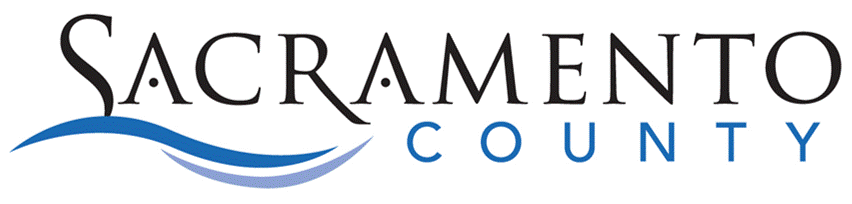 Agenda Item 7:

Closing Comments and Next Steps
34
Sacramento County Health Authority Commission
June 21, 2022
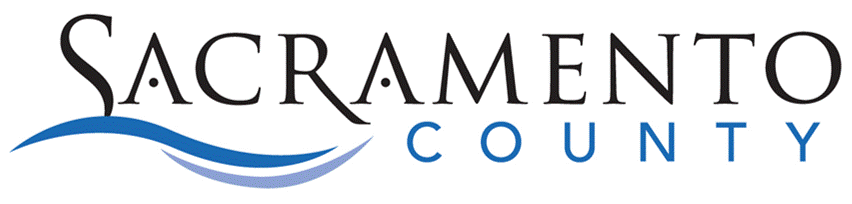